1916-1940: Boompjes 28
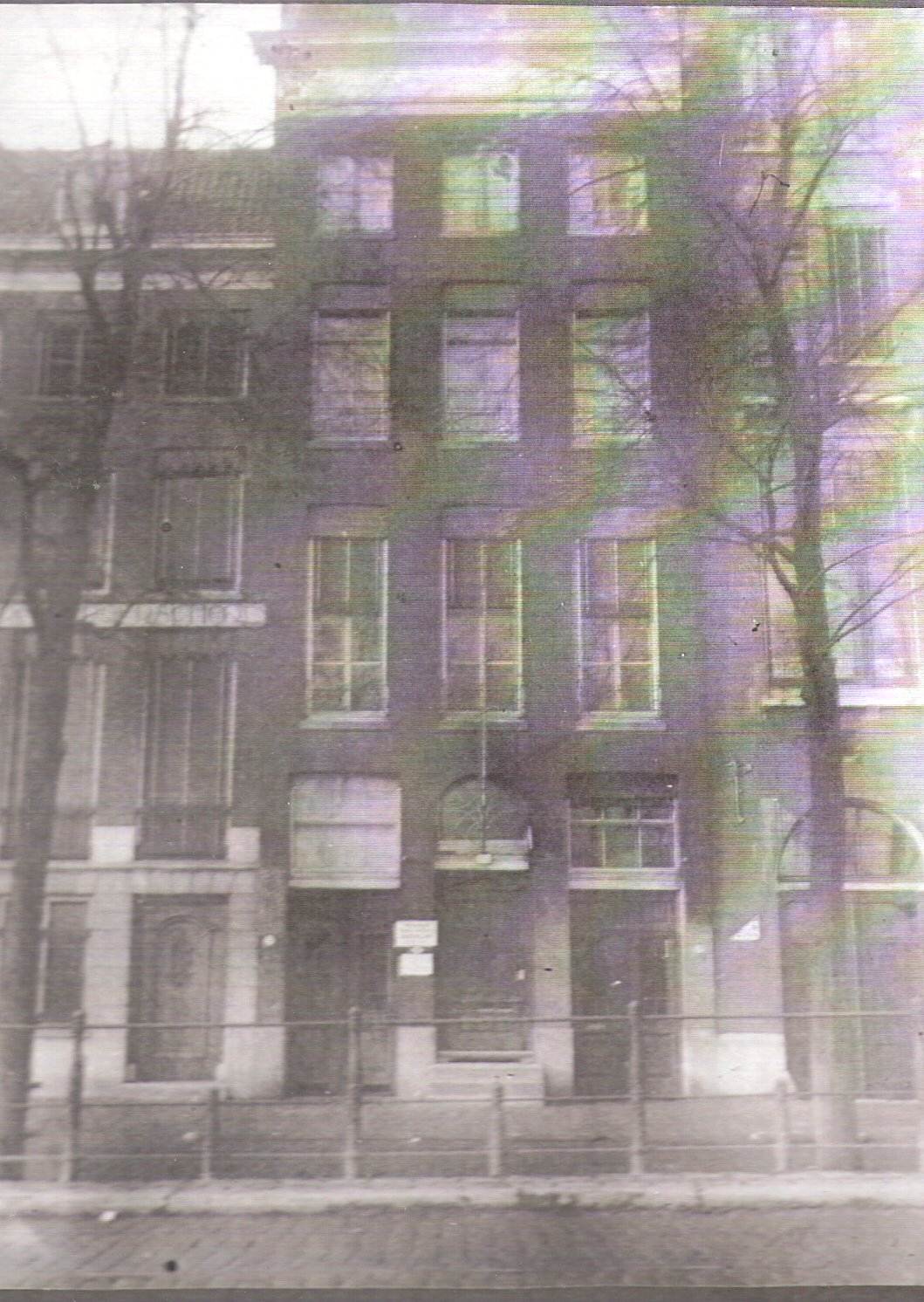 In 1920 verhuisde het magazijn naar de Maaskade op het Noorder-Eiland
1940: wat er overbleef was…… puin
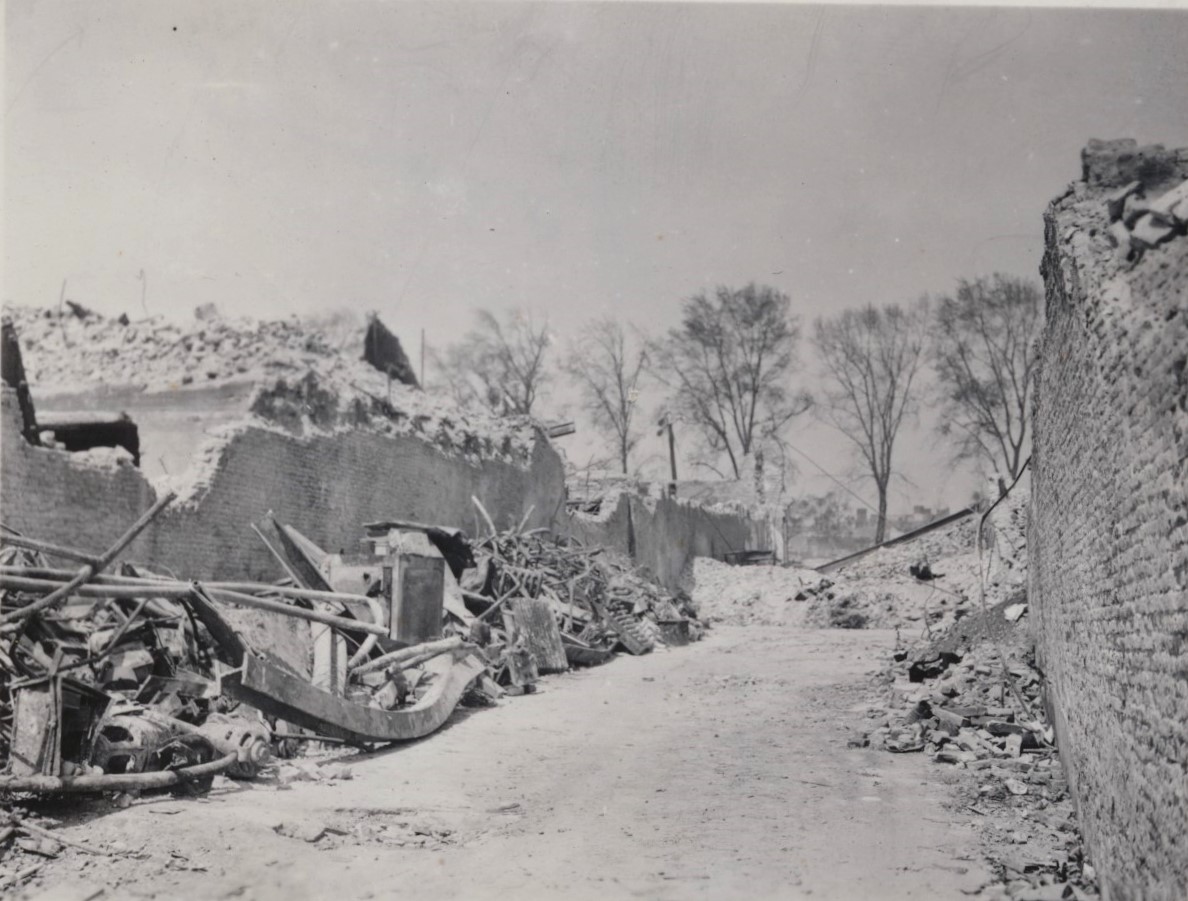 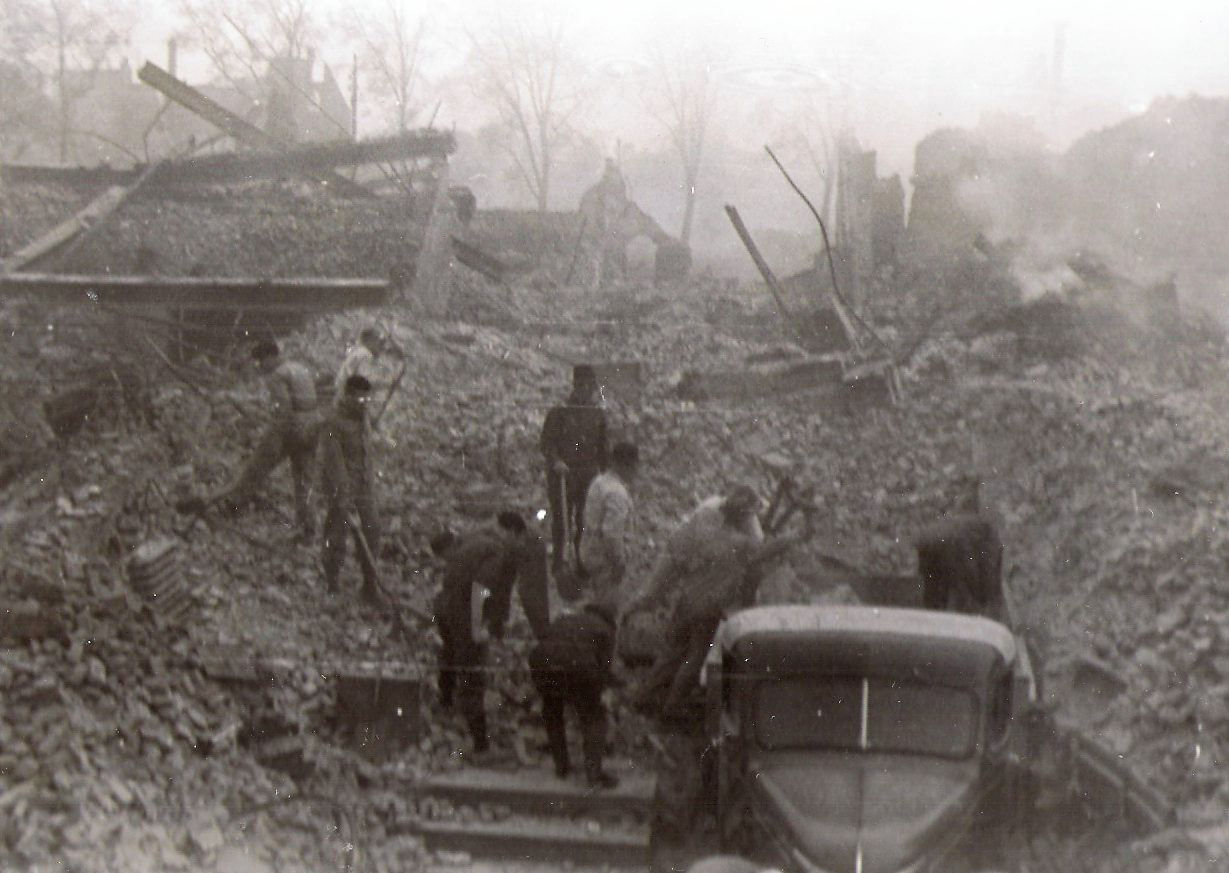 Vanaf1920 zetelde ons Hoofdkantoor op de Amsterdamse Keizersgracht 562.
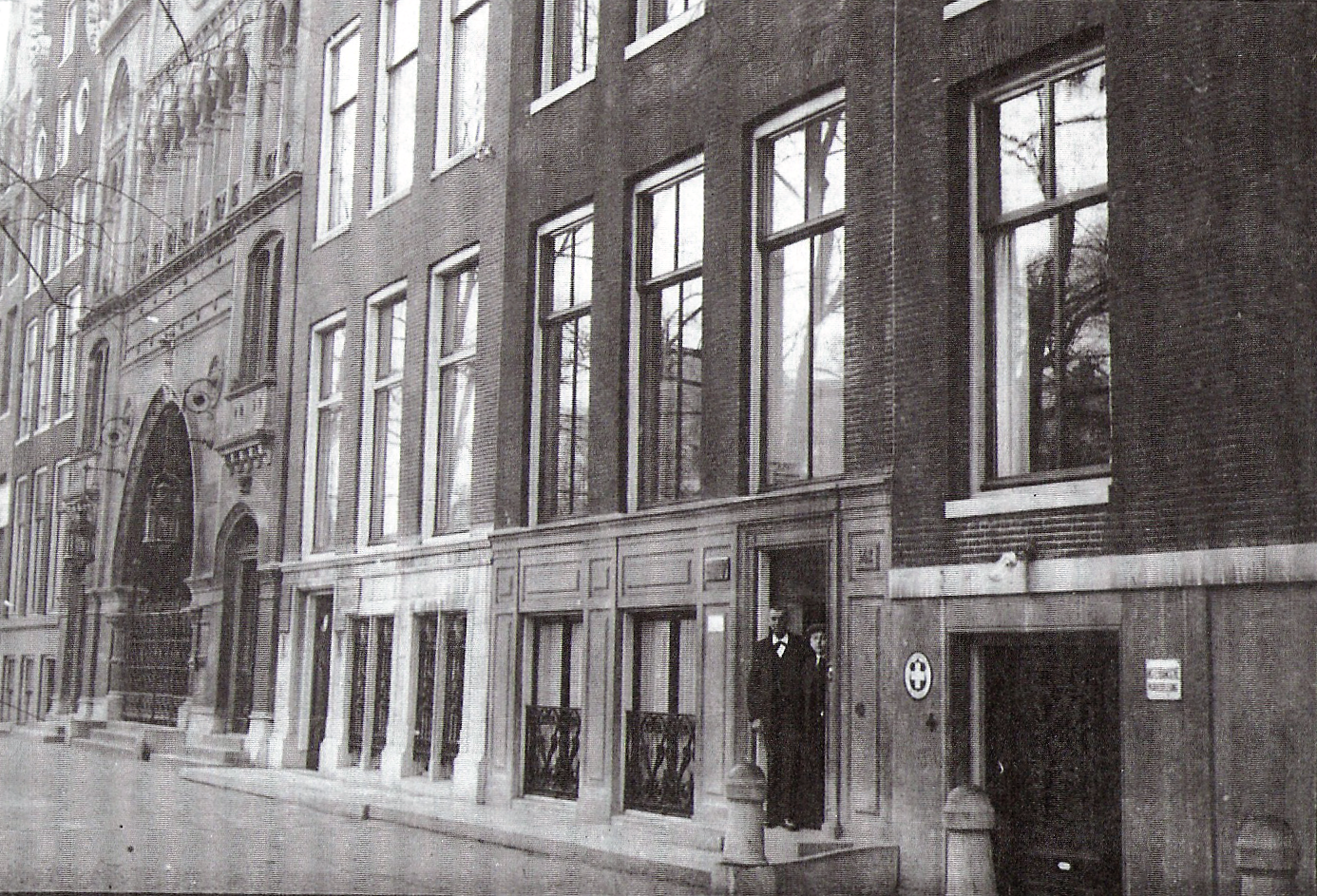 Waar we verbleven tot 1972.
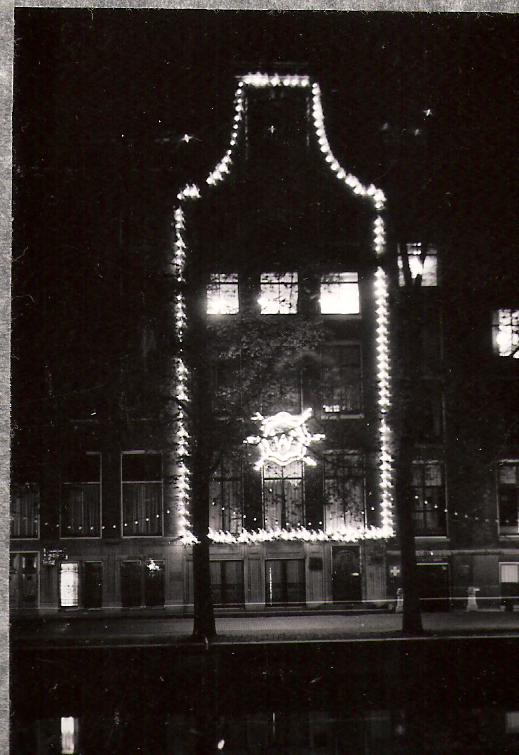 levantkade
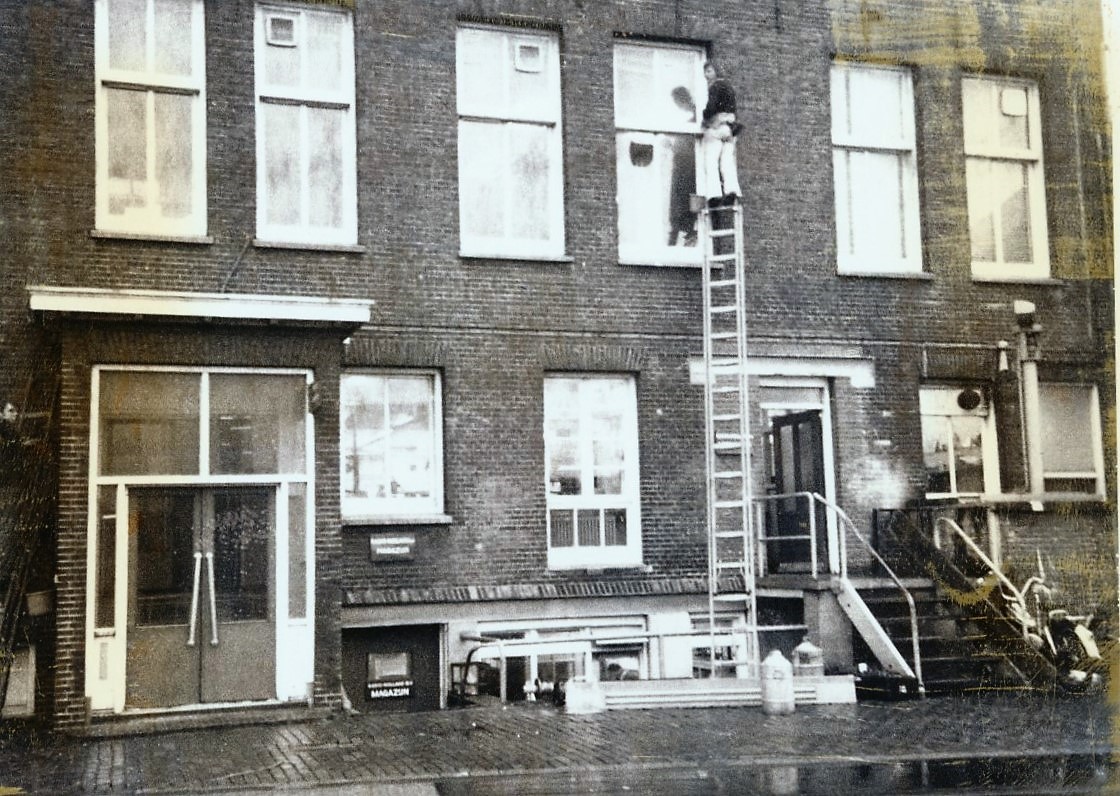 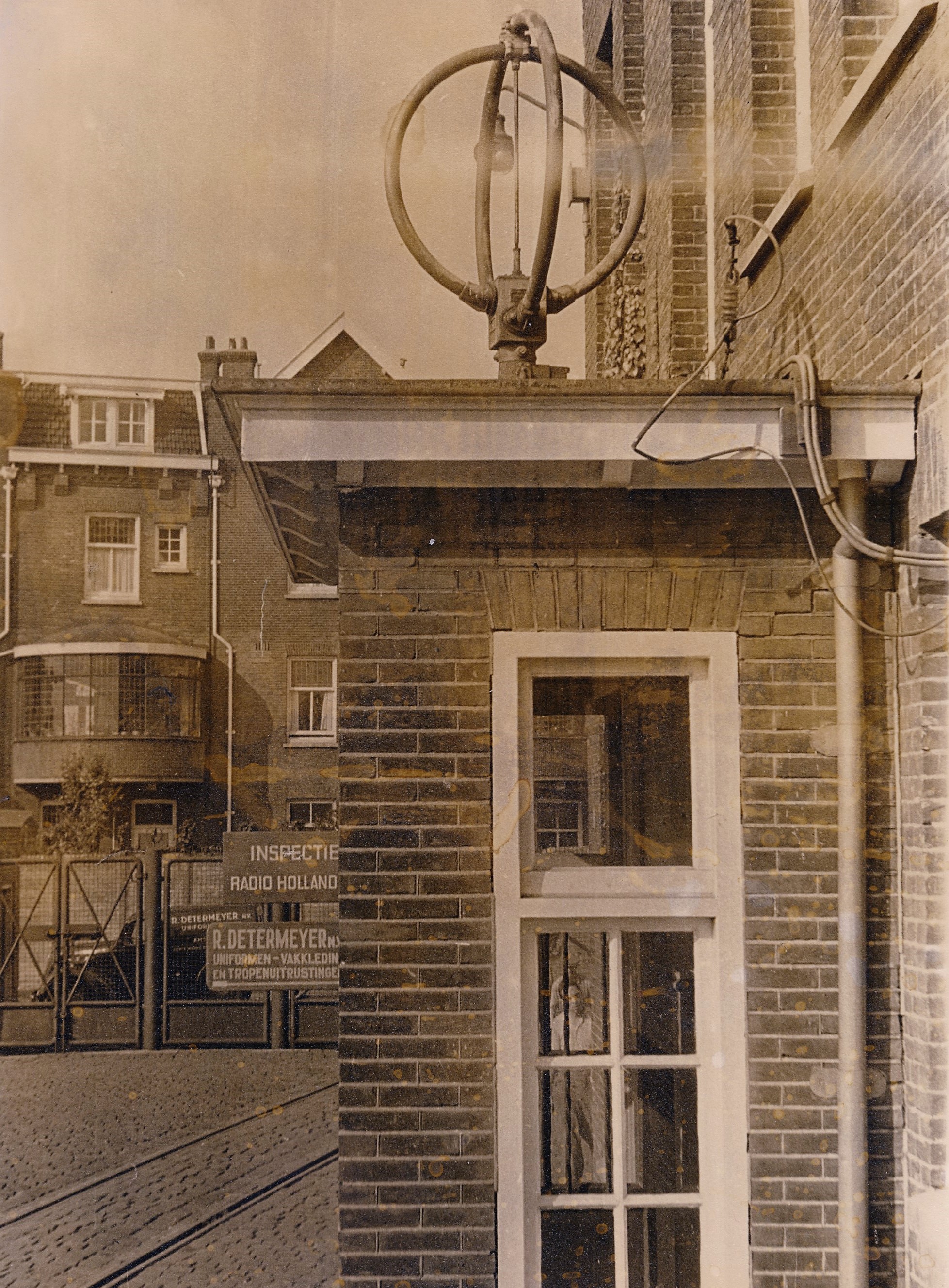 Levantkade
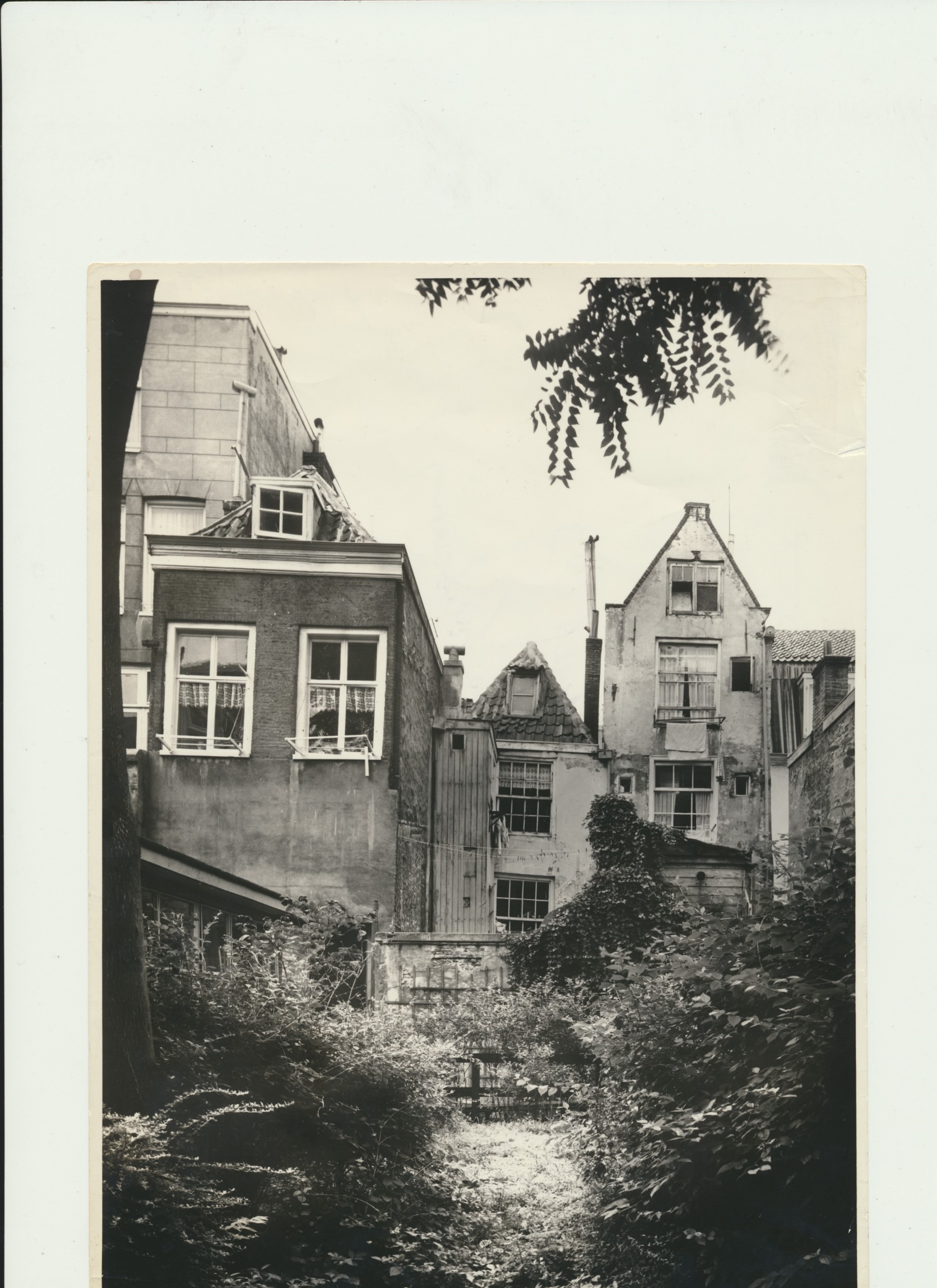 Oude pand Kerkstraat 103
Nieuwbouw Kerkstraat magazijn-depot
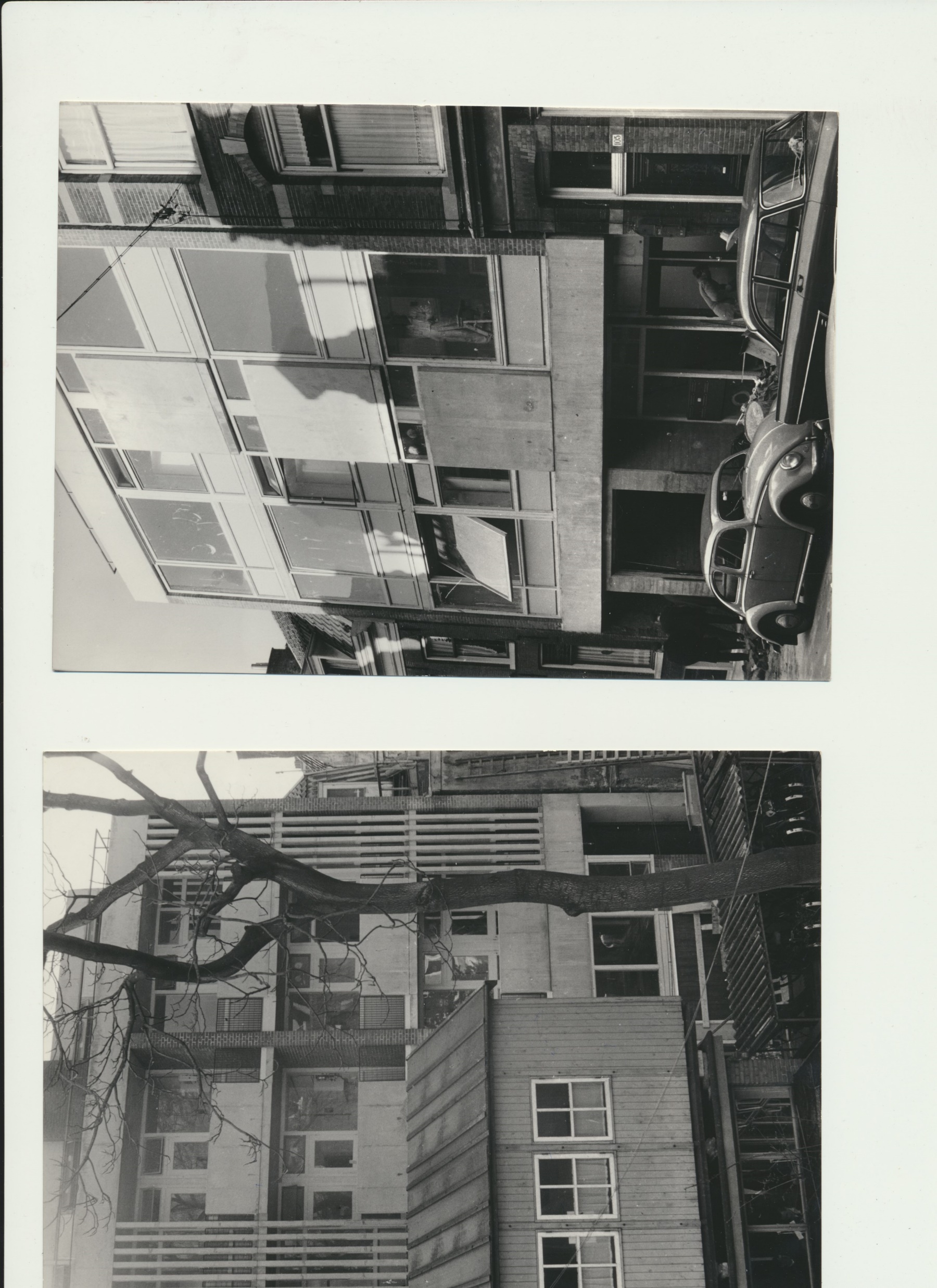 1940 parallelweg